INDIAN ECONOMIC POLICY 1
Dr.A.V.NAGAVARMA
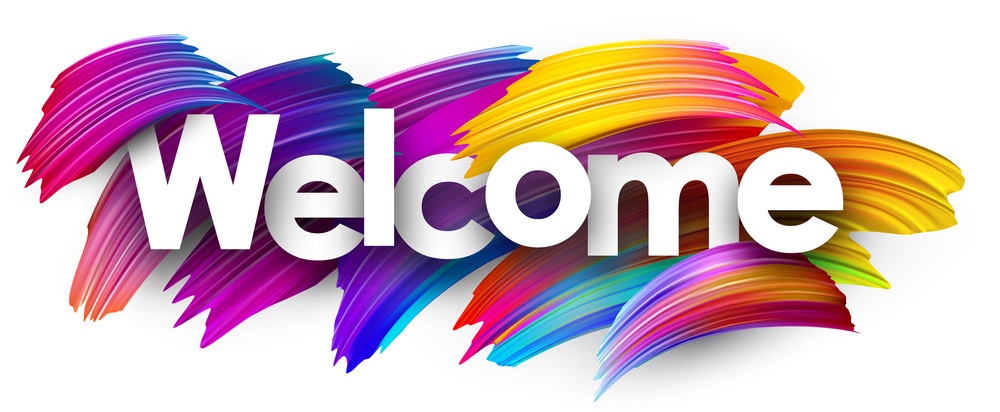 MODULE - I 

MICRO ECONOMIC OVERVIEW OF INDIA
1.

 NEW ECONOMIC POLICY 1991
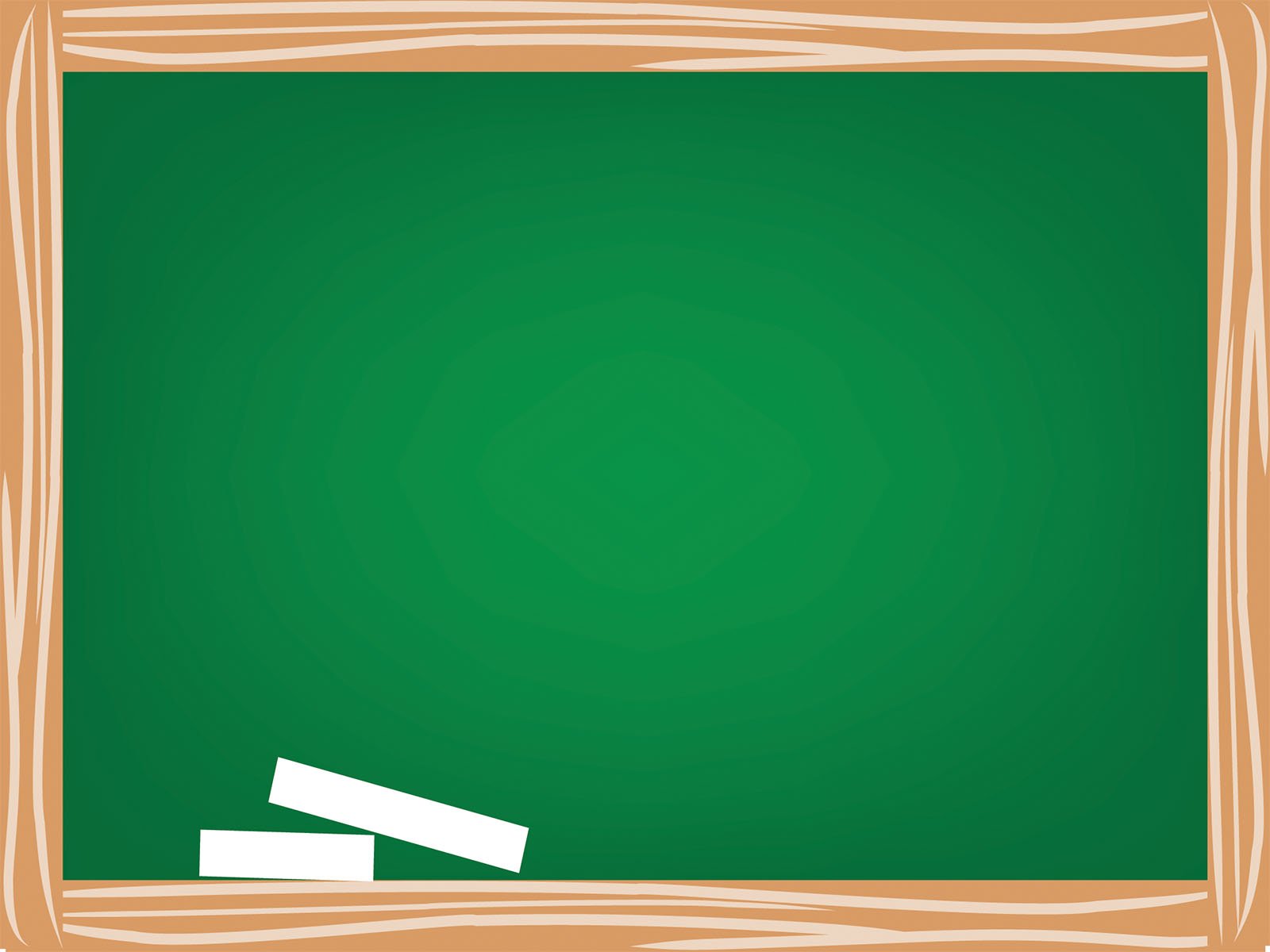 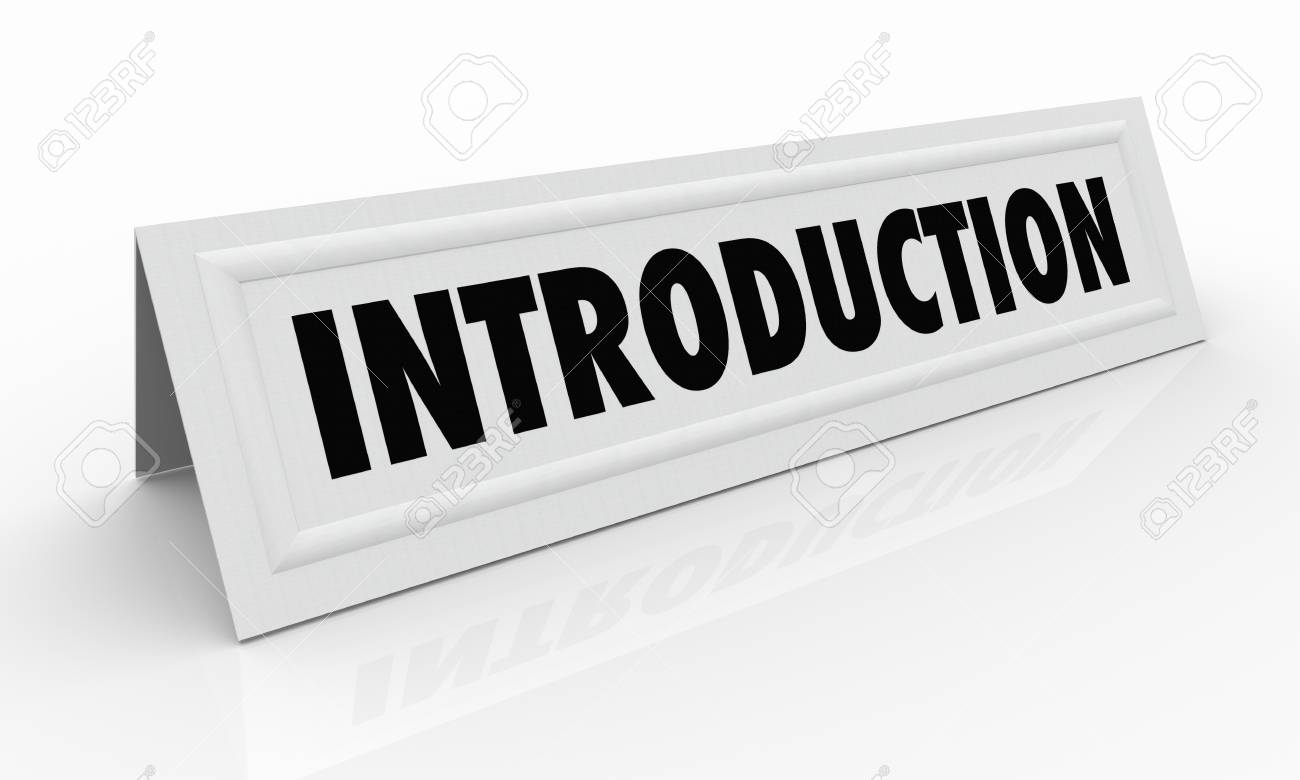 1.1 INTRODUCTION
The year 1991 is one of the most significant one of the economic history of India.The economy underwent some major shifts in its policies and functioning.
Since 1991, when India adopted the Five Year Plan,the economy was functioning as a mixed economy with government controlling some of the most strategic industrial sectors. There were several controls of the government over the use of resources by the private sector. These were in the form of industrial licensing,import licensing and controls,foreign exchange regulations,public monopoly in sectors, MRTP Act, control over the banking sector and capital market.
1.2
 THE RATIONALE Of NEW ECONOMIC POLICY (NEP) 1991
1. Fiscal Crisis
   2. Balance of Payments Crisis
   3. High Inflationary Pressure
1.3 
IMPORTANT POLICY CHANGES IN NEP 1991
A .  MACROECONOMIC     STABILIZATION 

( DEMAND MANAGEMENT)
1. Control of Inflation
2. Fiscal Correction
3. Balance of Payments  Adjustment
B . STRUCTURAL REFORMS 


( SUPPLY SIDE MANAGEMENT)
1. Industrial Sector Reforms
(a) Abolition of Industrial Licensing
(b) Permitted Foreign investment and Foreign technology
(c) Reduced the role of public sector

(d) Removal of MRTP limit
2 . Public Sector Reforms and Disinvestment
3 . Trade and Capital Flows Reforms
(i)  Liberalization of  imports
(ii) Reduction in tariff structure
(iii) Promotion of exports
(iv) Change in exchange rate policy
(v) Introduced current account convertibility 
(vi) Liberalized capital inflows
4.  Financial Sector Reforms
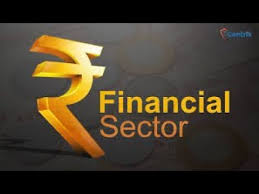 (A ) 

Banking Sector Reforms
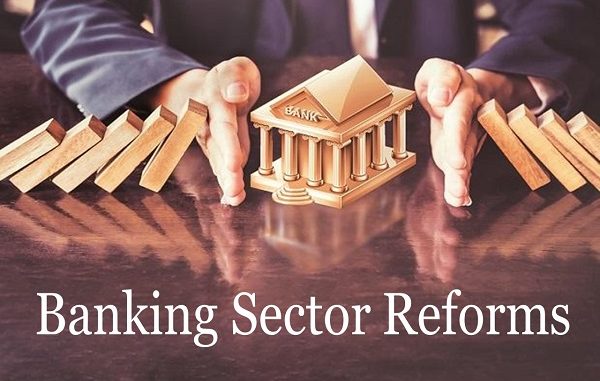 (i) Lowering of SLR
(ii) Lowering of CRR
(iii) Deregulation of Interest Rates
(iv) Introduction of Prudential Norms
(v) Introduction of Capital Adequacy Norms
(vi) Access to Capital Market
(vii) Entry of New Private Sector Banks 
(viii) Freedom of Operations
(ix) Special Recovery Tribunals
(B )

Capital Market Reforms
(i) SEBI as Statutory Body
(ii) Primary Market Reforms
(iii) Online Trading and Dematerialised Trading
(iv) Rolling Settlement
(v)Investment by FIIs

(vi) Investor Protection

(vii) Derivative trading
(viii) Establishment of NSE
(ix) Setting up of National Securities Clearing Corporation (NSCC)
(x) Strengthening the Government Securities Market
( C )

Insurance Sector Reforms
Reference -

Books :
Website :
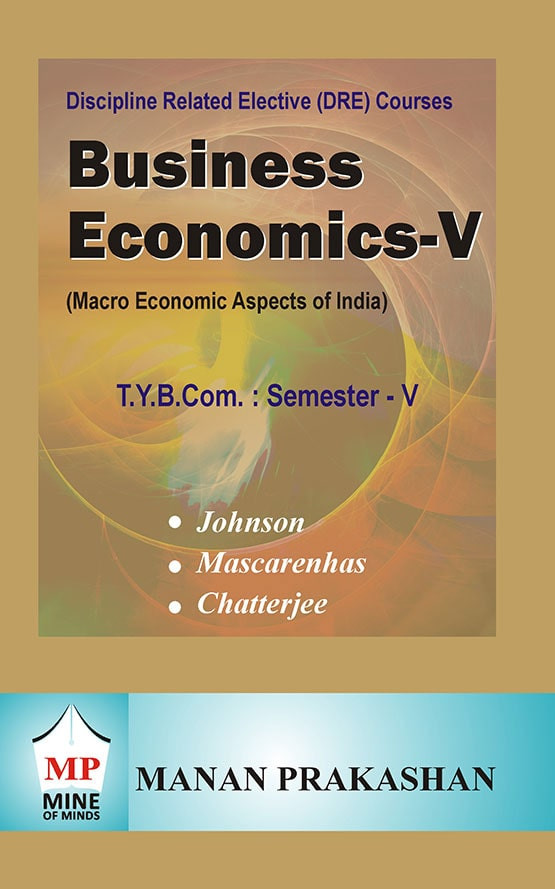 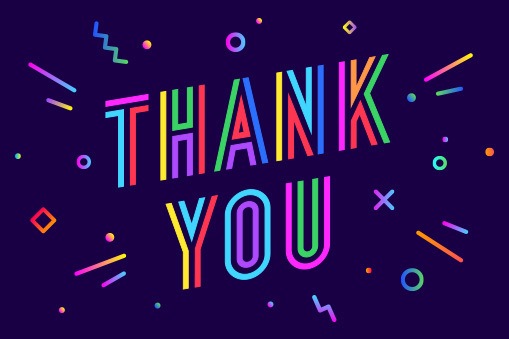